William Shakespeare
William Shakespeare
     -born  - Straford upon Avon 26 April 1564 
     - died – Straford upon Avon 23 April 1616
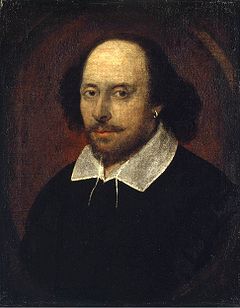 Surviving works:
         - 38 plays 
         - 154 sonnets 
         - 2 long narrative poems
         - several other poems
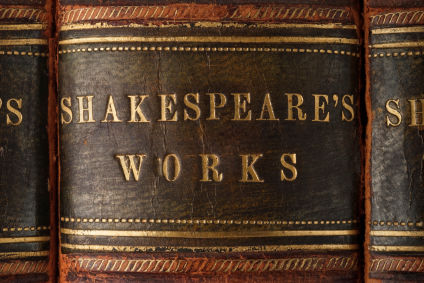 At the age of 18, he married Anne Hathaway
Children: Susanna, and twins Hamnet and Judith
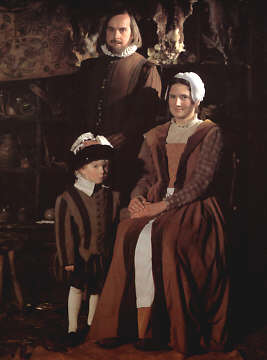 1585 - 1592 - successful career in London
        - actor 
        - writer 
        - part owner of a playing company called the Lord Chamberlain's Men, later known as the King's Men.
Shakespeare‘s works
- Tragedies: Hamlet, Romeo and Juliet, Othello, King Lear
 - Comedies: The Merry Wives of Windsor, The Tempest, As You Like It
 - Histories: King John, 
    Richard III, Henry V,
    Henry VII
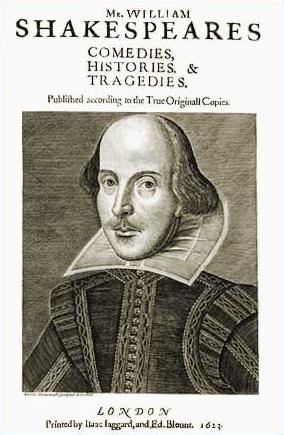 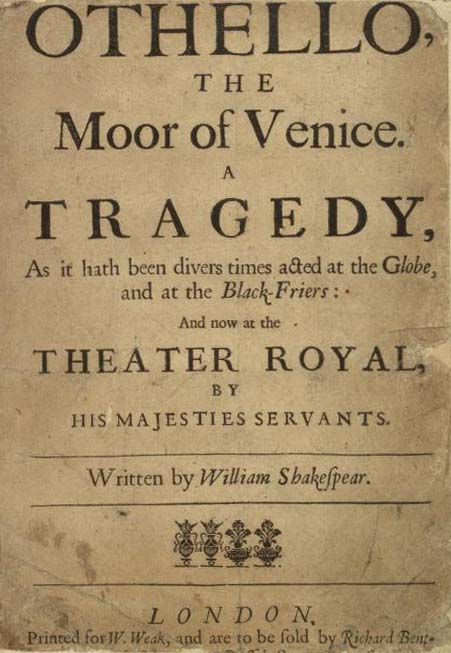 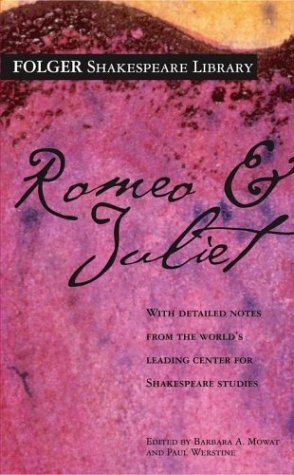 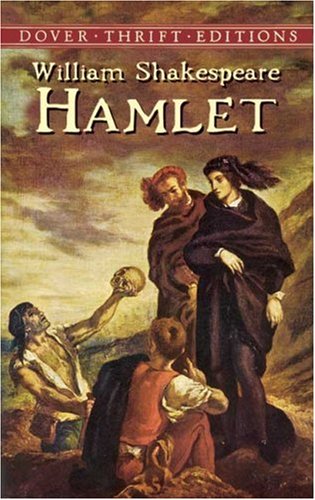 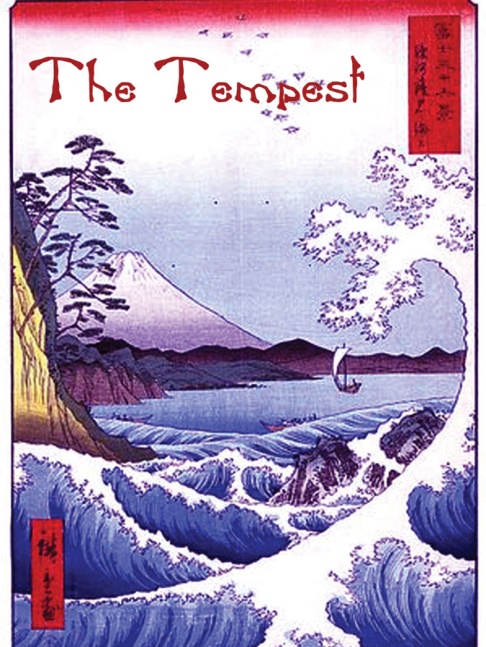 Shakespeare‘s sonnets
14 lines – 4 stanzas – 4/4/4/2- the message, ussually – 4/4/3/3
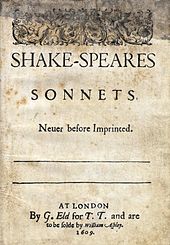 Shakespeare‘s theatre
No scenography
All shows were played by men
Elaborate costumes
Globe theatre:
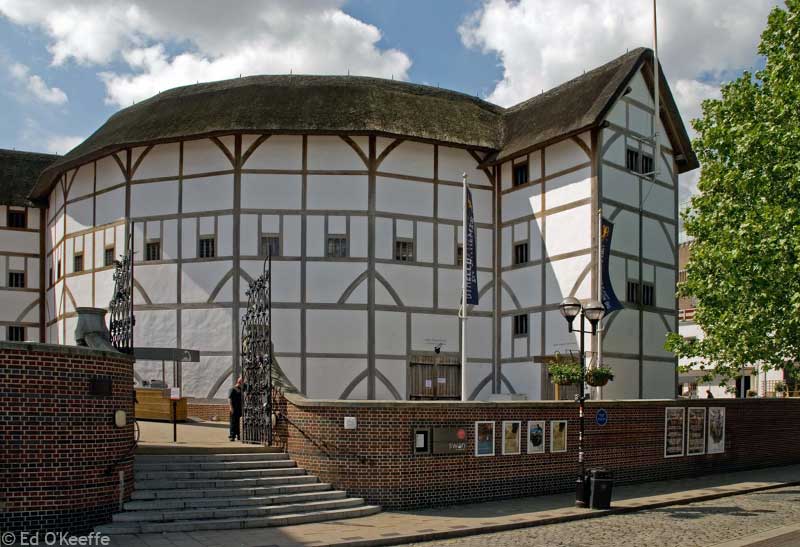 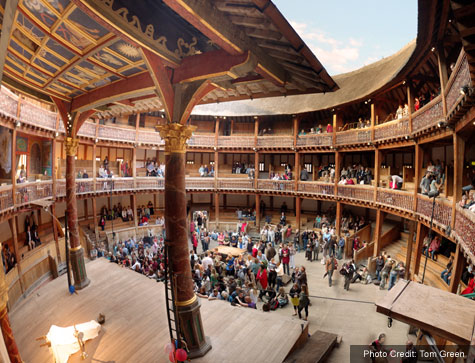 Shakespeare's plays continued to be staged after his death
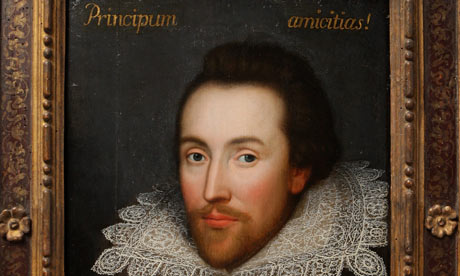 Shakespeare and Queen Elizabeth
Queen Elizabeth - Shakespeare’s patron
They were in good relationship because Queen was supporting him
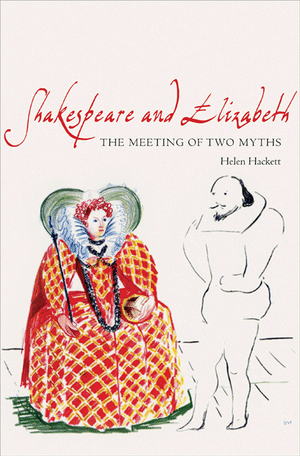 The end